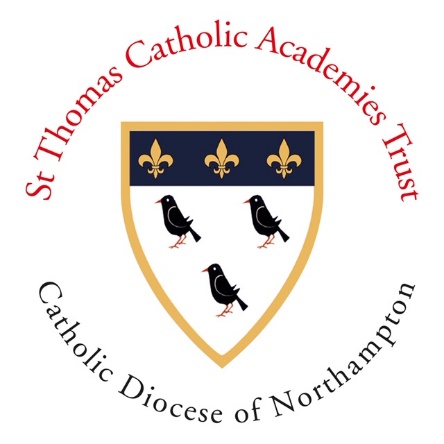 DATA PROTECTION
All Staff
Tasks for the DPO
Guidance on this procedure
What is a  Freedom of Information Request?

The Freedom of Information Act 2000 provides public access to information held by public authorities.
It does this in two ways:
public authorities are obliged to publish certain information about their activities; and
members of the public are entitled to request information from public authorities.
The Act does not give people access to their own personal data.  If a member of the public wants to see information that a public authority holds about them, they should make a subject access request.
FoI’s should be made in writing, and once received should be immediately passed on to the DPO.
Found or caused a data breach? Been asked to provide data on an individual?
Immediately notify our Data Protection Officer (DPO)
Our DPO is:  Maxine Gilmartin
Telephone: 01582 361601 Email: admin@stcat.co.uk
What is a data breach?

It’s a breach of security which leads to the accidental or unlawful destruction, loss, alteration, unauthorised disclosure of, or access to, personal data.
A breach may involve:
non-anonymised data being published on the school website showing test results of children eligible for the pupil premium
safeguarding information about a child being made available to unauthorised people
the theft of a school laptop containing non-encrypted personal data about pupils
Reporting data breaches
Reporting a data request
The DPO will...
Alert the Headteacher and if need be the Chair of Governors
Acknowledge the request, and check the identity of the individual if making a SAR.
Contain and minimise the impact of the breach
Taking all reasonable efforts, and assisted by relevant staff where necessary
Begin to identify who will assist with the collation of information. 
All staff contacted by the DPO are expected to assist the DPO in a timely manner, this may be retrieving relevant information and/or assisting with the redaction process.  
The DPO has 1 calendar month to collate, and present all information for a subject Access Request.
The DPO has 20 working days to collate and respond with all information requested under the Freedom of Information act 2000
What is a  Subject Access Request?

The right of access (Subject Access Request) gives individuals the right to obtain a copy of their personal data as well as other supplementary information. 
SAR’s should be made in writing but can be made verbally, and once received should be immediately passed on to the DPO.
Assess the potential consequences
How serious are they? How likely are they to happen?
Why must you escalate a data breach?
If someone's personal data falls into the wrong hands it can result in serious harm to that person.
We are legally required to investigate data breaches.
Learning what went wrong will help us to adapt procedures and prevent future breaches
Risk to someone's rights and freedoms: is it likely?
Could the breach put someone at risk of discrimination, identify theft damage or disadvantage?
Respond to the request
A written response will be sent to the requestor, along with redacted hard copies if a SAR.
YES
NO
Report the breach to the ICO within 72 hours
! REMEMBER !

IF YOU ARE UNSURE IF A BREACH HAS BEEN COMMITTED, OR IF AN INFORMATION REQUEST HAS BEEN MADE, ALWAYS CONTACT YOUR DPO.
Risk to someone's rights and freedoms: is it high?
How serious are the risks? How likely are they to happen?
YES
NO
Inform the affected individual(s) promptly
In writing the following will be set out:
The DPO’s name and contact details
The likely consequence of the breach
The measures you have taken, or will take, to deal with the breach and mitigate any possible adverse effects on individuals
Notify any third parties who can mitigate the impact of the breach
For example, the police, insurers, banks or credit card companies
Review and record the breach - Records of all data breaches are stored centrally
Discuss with the Headteacher:
What happened, how we can stop it form happening again, whether a process or system regularly has minor incidents
Record:
Facts and cause, effects, all decisions taken – including whether or not to report to the ICO/individuals affected, action taken to contain the breach and ensure it does not happen again (such as establishing more robust processes or providing further training for individuals)